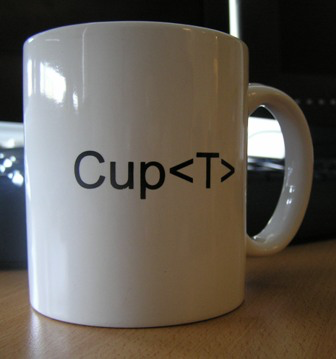 Java Generics
Photo credit: Andrew Kennedy
Lecture 22
CS2110 – Spring 2019
Announcements
2
Midnight tonight. Deadline for A6.
Late ones until Sunday night.
We tell you soon whether your A6 can be used in A7. 

We make A7 available and demo it.

Gries office hours today only 1-1:30.
Reason: visitors to attend to.
Material on generics
3
JavaHyperText entry 
	generics

Look at lecture notes page of course website,
row for this lecture, and download demo code.
Java Collections
4
Early versions of Java lacked generics…
interface Collection {
    /** Return true iff the collection contains ob */
    boolean contains(Object ob);
   /** Add ob to the collection; return true iff 
      * the collection is changed. */
   boolean add(Object ob);
   /** Remove ob from the collection; return true iff 
     * the collection is changed. */
   boolean remove(Object ob);
  ...
}
Java Collections
5
Lack of generics was painful because programmers had to manually cast.
Collection c = ...
c.add("Hello")
c.add("World");
...
for (Object ob : c) {
  String s= (String) ob;
  System.out.println(s + " : " + s.length());
}
… and it was too easy to make mistakes!
Using Java Collections
6
Limitation seemed especially awkward because built-in arrays do not have the same problem!
String[] a = ...
a[0]= ("Hello")
a[1]= ("World");
...
for (String s : a) {
  System.out.println(s);
}
In late 1990s, Sun Microsystems initiated a design process to add generics to the language ...
Arrays → Generics
7
Array of Strings,  ArrayList of strings   ---same concept with a different syntax

We should be able to do the same thing with object types generated by classes!
Object[] oa= ...          // array of Objects
String[] sa=  ...         // array of Strings
ArrayList<Object> oA= ... // ArrayList of Objects
ArrayList<String> oA= ... // ArrayList of Strings
Proposals for adding Generics to Java
8
Nate Foster
Andrew Meyers
Turing Award winner Barbara Liskov
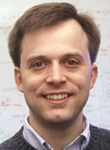 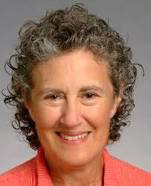 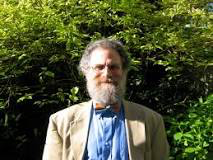 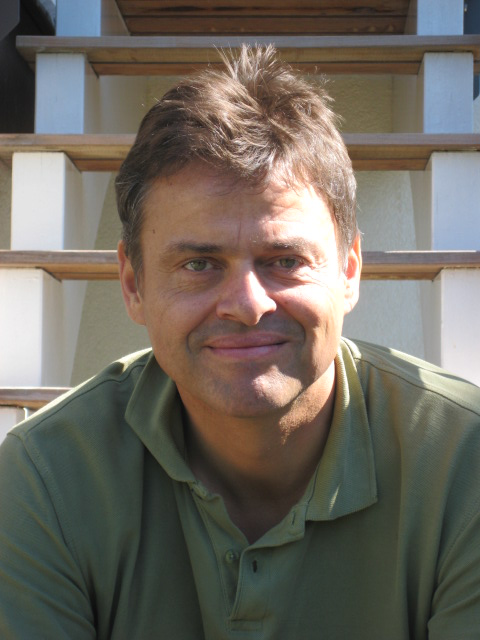 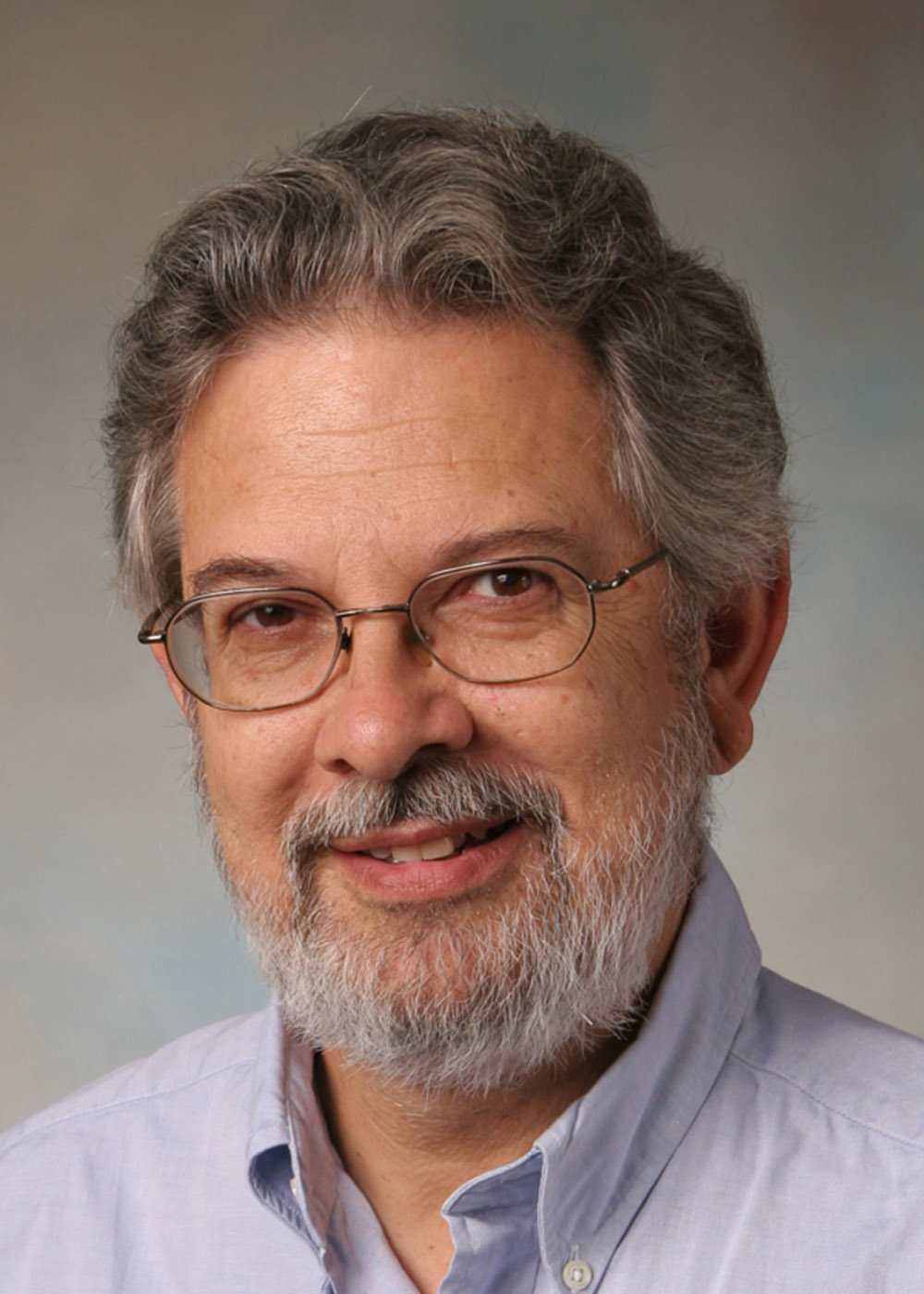 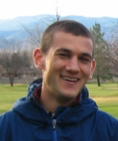 LOOJ
PolyJ
Pizza/GJ
…all based on parametric polymorphism.
[Speaker Notes: Finally appeared in Java 5 (2004).]
Winner:
Gilad Bracha
David Stoutamire
Martin Odersky
Phil Wadler
9
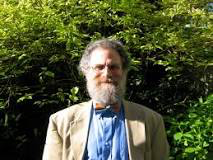 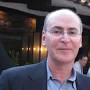 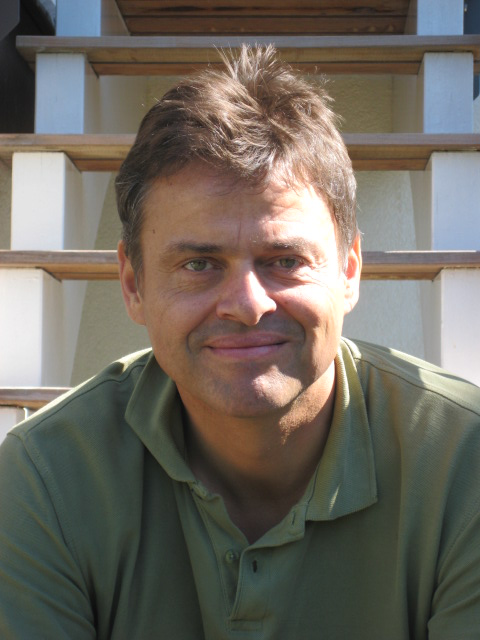 Reason: Proposal did not require changes to the Java Virtual Machine.
Why not? Their proposal uses type erasure. All notions of type are erased from the program. (It could look like a Python program, which doesn’t have types.) Of course, there are checks for improper casting and such.
Compiler
CL.class
CL.java
[Speaker Notes: Finally appeared in Java 5 (2004).]
Generic Collections
10
With generics, the Collection interface becomes...
interface Collection<T> {
  /** Return true iff the collection contains x */
  boolean contains(Object x);

  /** Add x to the collection; return true iff 
    * the collection is changed. */
  boolean add(T x);

  /** Remove x from the collection; return true iff 
    * the collection is changed. */
  boolean remove(T x);
  ...
}
Generic Collections
11
Can be a lot more complicated
interface Iterable<T> {
   default void forEach(Consumer<? super T > action)
}


class Arrays {
   /** Sort b according to the natural ordering. */
   static <T extends Comparable<? super T>> void 
         parallelSort(T[] b)



}
WOW! Who can understand THAT!!
Using Java Collections
12
With generics, no casts are needed...
Collection<String> c= ...
c.add("Hello")
c.add("World");
...
for (String s : c) {
  System.out.println(s + " : " + s.length());
}
… and mistakes (usually) get caught!
Type checking (at compile time)
13
The compiler can automatically detect uses of collections with incorrect types...
// This is Demo0
Collection<String> c= ...
c.add("Hello")  /* Okay */
c.add(1979);    /* Illegal: syntax error! */
Generally speaking,
      Collection<String>
behaves like the parameterized type
     Collection<T>
where all occurrences of T have been replaced by String.
Subtyping
14
Subtyping extends naturally to generic types.
interface Collection<T> { ... }
interface List<T> extends Collection<T> { ... }
class LinkedList<T> implements List<T> { ... }
class ArrayList<T> implements List<T> { ... }


/* The following statements are all legal. */
List<String> l= new LinkedList<String>();
ArrayList<String> a= new ArrayList<String>();
Collection<String> c= a;
l= a
c= l;
Demo C_WithGenerics
Array Subtyping
15
Java’s type system allows the analogous rule for arrays:
// This is Demo1
String[] as= new String[10];
Object[] ao= new Object[10];

ao= as;          //Type-checks: considered outdated design
ao[0]= 2110;     //Type-checks: Integer subtype Object
String s= as[0]; //Type-checks: as is a String array
What happens when this code is run? TRY IT OUT!
It throws an ArrayStoreException! Because arrays are built into Java right from beginning, it could be defined to detect such errors
Demo F_Subtyping
Subtyping
16
String[] is a subtype of Object[]
...is ArrayList<String> a subtype of ArrayList<Object>?
// This is F_Subtyping.java
ArrayList<String> ls= new ArrayList<String>();
ArrayList<Object> lo= new ArrayList<Object>();

lo= ls;               //Suppose this is legal
lo.add(2110);         //Type-checks: Integer subtype Object
String s = ls.get(0); //Type-checks: ls is a List<String>
TRY IT OUT!
The answer is NO. ArrayList<String> is NOT a subtype of ArrayList<Object>
A type parameter for a method
17
Demo 2
/** Replace all values x in list by y. */
public void replaceAll(List<Double> ts, Double x, Double y) {
  for (int i= 0; i < ts.size(); i= i+1)
     if (Objects.equals(ts.get(i), x))
        ts.set(i, y);
}
We would like to rewrite the parameter declarations so this method can be used for ANY list, no matter the type of its elements.
A type parameter for a method
18
Try replacing Double by some “Type parameter” T, and Java will still complain that type T is unknown.
/** Replace all values x in list ts by y. */
                              T            T         T
public void replaceAll(List<Double> ts, Double x, Double y) {
  for (int i= 0; i < ts.size(); i= i+1)
     if (Objects.equals(ts.get(i), x))
        ts.set(i, y);
}
Somehow, Java must be told that T is a type parameter and not a real type. Next slide says how to do this
A type parameter for a method
19
Placing <T> after the access modifier indicates that T is to be considered as a type parameter, to be replaced when the method is called.
/** Replace all values x in list ts by y. */
public <T> void replaceAll(List<T> ts, T x, T y) {
  for (int i= 0; i < ts.size(); i= i+1)
     if (Objects.equals(ts.get(i), x))
        ts.set(i, y);
}
Demo F1_TypeParameter
Printing Collections
20
Suppose we want to write a method to print every value in a Collection<T>.
void print(Collection<Object> c) {
  for (Object x : c) {
    System.out.println(x);
  }
}
... 
Collection<Integer> c= ...
c.add(42);
print(c);  /* Illegal: Collection<Integer> is not a
            * subtype of Collection<Object>! */
Wildcards
21
To get around this problem, wildcards were added
void print(Collection<?> c) {
  for (Object x : c) {
    System.out.println(x);
  }
}
... 
Collection<Integer> c= ...
c.add(42);
print(c);   /* Legal! */
One can think of Collection<?> as a  “Collection of some unknown type of values”.
Demo G_Wildcards
Wildcards
Demo H_BoundedWildcards2
22
We can’t add values to collections whose types are wildcards ...
void doIt(Collection<?> c) {
  c.add(42); /* Illegal! */
}
... 
Collection<String> c= ...
doIt(c);   /* Legal! */
42 can be added to
Collection<Integer>
Collection<Number>
Collection<Object>
but c could be Collection of any-thing, not just supertypes of Integer
Object
Number
How to say that ? can be a supertype of Integer?
Integer
Bounded Wildcards
23
Sometimes it is useful to have some information about a wildcard. Can do this by adding bounds...
void doIt(Collection<? super Integer> c) {
  c.add(42); /* Legal! */
}
...
Collection<Object> c= ...
doIt(c);   /* Legal! */
Collection<Float> c= ...
doIt(c);   /* Illegal! */
Now c can only be a Collection of Integer or some supertype of Integer, and 42 can be added to any such Collection
“? super” is useful when you are only giving values to the object, such as putting values into a Collection.
Bounded Wildcards
24
“? extends” is useful when you are only receiving values from the object, such as getting values out of a Collection.
void doIt(Collection<? extends Shape> c) {
  for (Shape s : c)
     s.draw();
}
... 
Collection<Circle> c= ...
doIt(c);  /* Legal! */
Collection<Object> c= ...
doIt(c);  /* Illegal! */
Object
Shape
Rectangle
Square
Bounded Wildcards
25
Wildcards can be nested. The following receives Collections from an Iterable and then gives floats to those Collections.
void doIt(Iterable<? extends Collection<? super Float>> cs) {
  for(Collection<? super Float> c : cs)
    c.add(0.0f);
}
...
List<Set<Float>> l= ...
doIt(l);  /* Legal! */
Collection<List<Number>> c= ...
doIt(c);  /* Legal! */
Iterable<Iterable<Float>> i= ...
doIt(i);  /* Illegal! */
ArrayList<? extends Set<? super Number>> a= ...
doIt(a);  /* Legal! */
We skip over this in lecture. Far too intricate for everyone to understand. We won’t quiz you on this.
Generic Methods
26
Here’s the printing example again. Written with a method type-parameter.
<T> void print(Collection<T> c) {// T is a type parameter
  for (T x : c) {
    System.out.println(x);
  }
}
... 
Collection<Integer> c= ...
c.add(42);
print(c);  /* More explicitly: this.<Integer>print(c) */
But wildcards are preferred when just as expressive.
Catenating Lists
27
Suppose we want to catenate a list of lists into one list. We want the return type to depend on what the input type is.
lists
3
8
7
5
6
2
Return this list
3
7
5
2
6
8
Catenating Lists
28
The return type depends on what the input type is.
/** Return the flattened version of lists. */
<T> List<T> flatten(List<? extends List<T>> lists) {
  List<T> flat= new ArrayList<T>();
  for (List<T> l : lists)
     flat.addAll(l);
  return flat;
}
...
List<List<Integer>> is= ...
List<Integer> i= flatten(is);
List<List<String>> ss= ...
List<String> s= flatten(ss);
Demo I_Concatenate
Interface Comparable
29
Interface Comparable<T> declares a method for comparing one object to another.
interface Comparable<T> {   /* Return a negative number, 0, or positive number
    * depending on whether this is less than, 
    * equal to, or greater than that */
  int compareTo(T that);
}
Integer, Double, Character, and String are all Comparable with themselves
Our binary search
30
Type parameter: anything T that implements Comparable<T>
/** Return h such that c[0..h] <= x < c[h+1..].
  * Precondition: c is sorted according to .. */
public static <T extends Comparable<T>>
                   int indexOf1(List<T> c, T x) { 
   int h= -1; 
   int t= c.size(); 
   // inv: h < t  &&  c[0..h] <= x < c[t..]
   while (h + 1 < t) { 
      int e= (h + t) / 2; 
      if (c.get(e).compareTo(x) <= 0) h= e; 
      else t= e;
   }
   return h; 
}
Those who fully grok generics write:
31
Type parameter: anything T that implements Comparable<T>
/** Return h such that c[0..h] <= x < c[h+1..].
  * Precondition: c is sorted according to .. */
public static <T extends Comparable<? super T>>               int indexOf1(List<T> c, T x) { 
   int h= -1; 
   int t= c.size(); 
   // inv: h < t  &&  c[0..h] <= x < c[t..]
   while (h+1 < t) { 
      int e= (h + t) / 2; 
      if (c.get(e).compareTo(x) <= 0) 
          h= e; 
      else t= e;
    }
return h; 
}
Anything that is a superclass of T.
Don’t be concerned with this! You don’t have to fully understand this.
Sir Tony Hoare
32
Inside every large program is a small program struggling to get out.
The unavoidable price of reliability is simplicity.
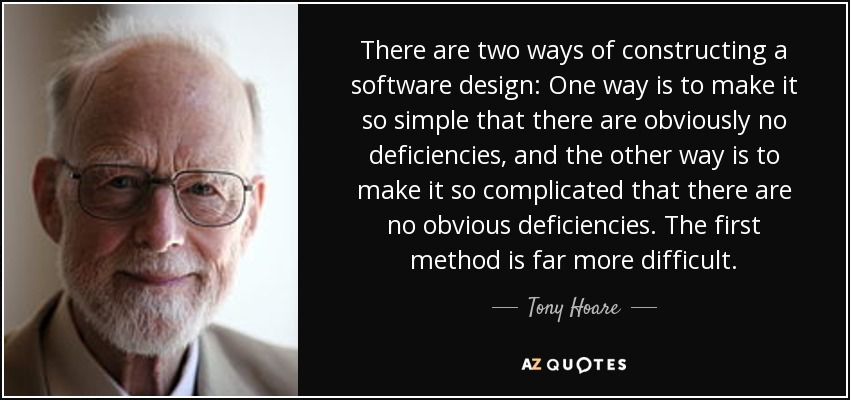 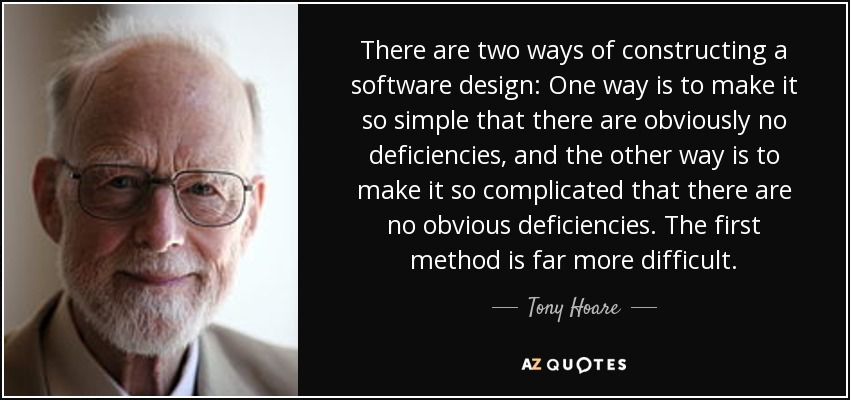 Edsger W. Dijkstra
33
Beauty is our business.
How do w convince people that in programming simplicity and clarity —in short, what mathematicians call elegance— are not a dispensable luxury but a crucial matter that decides between success and failure?
Simplicity and elegance are unpopular because they require hard work and discipline to achieve and education to be appreciated.
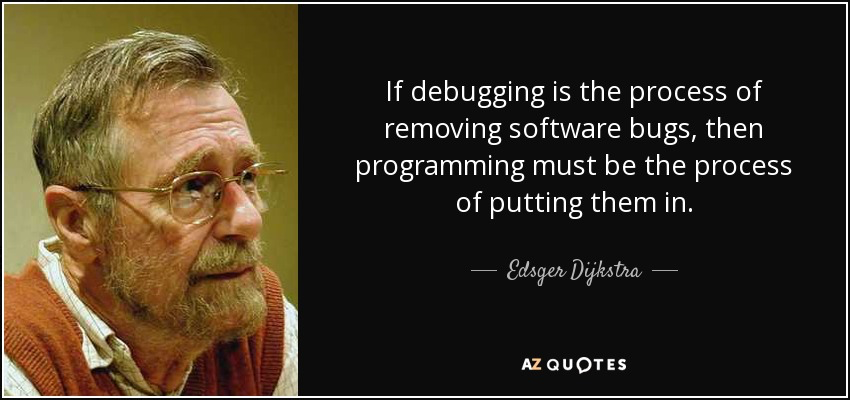 Donald Knuth
34
Programs are meant to be read by humans and only incidentally for computers to execute
Everyday life is like programming, I guess. If you love something you can put beauty into it.
The best practice is inspired by theory.
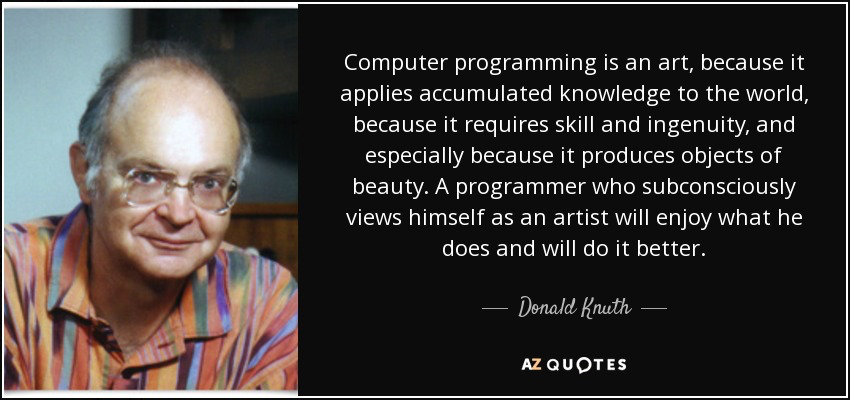